ML and Society
Feb 17, 2022
Please have a face mask on
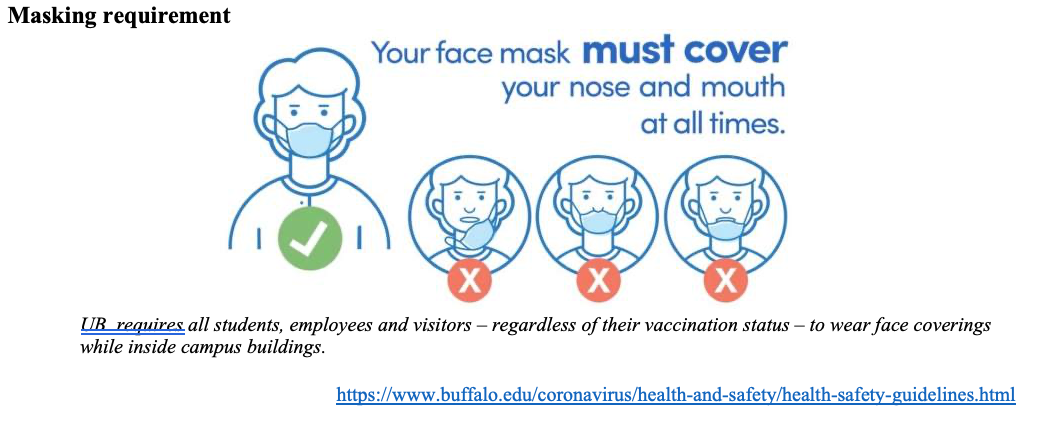 All Jupyter notebooks have been added
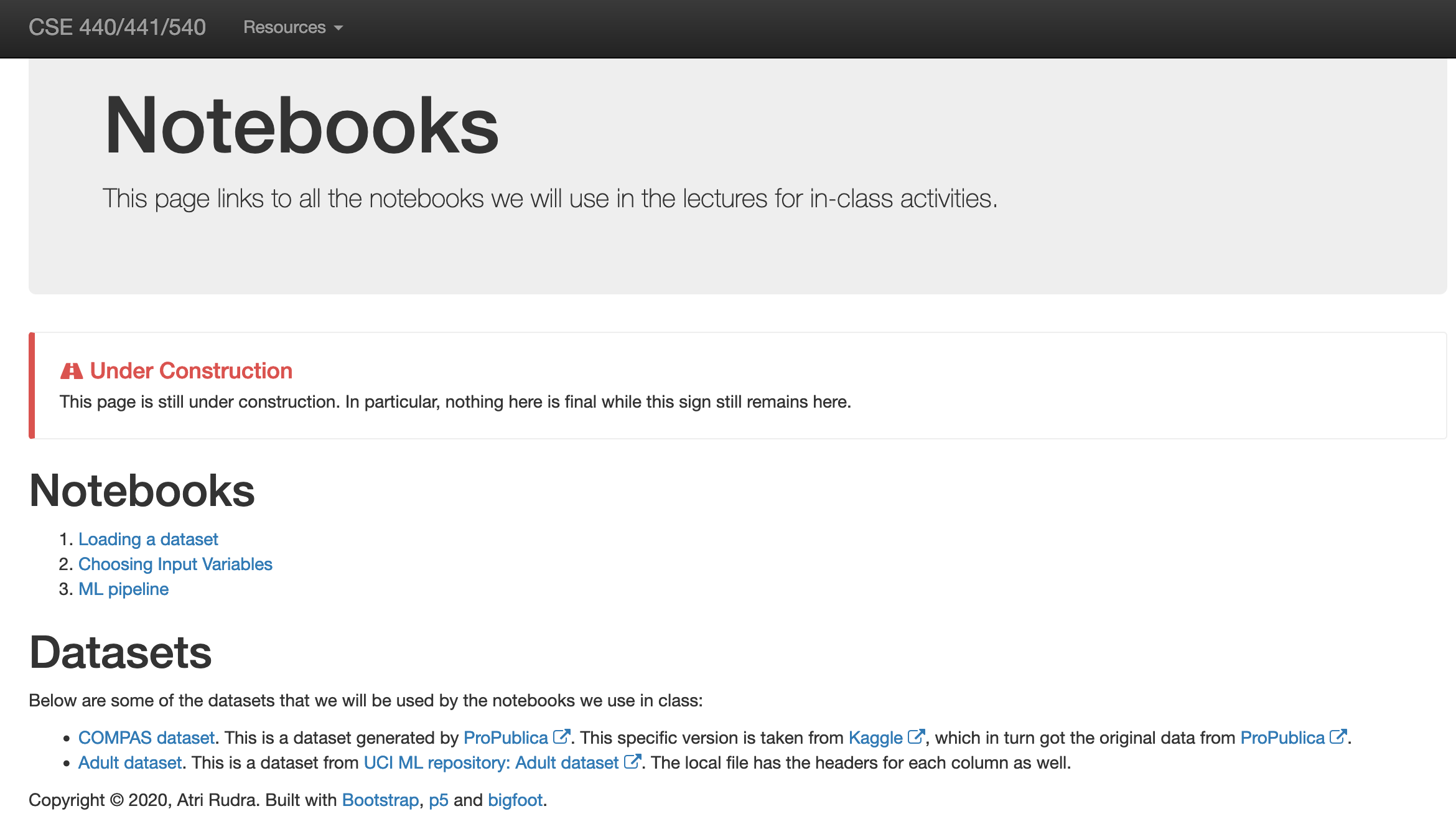 First Progress Summary due 5pm on Mon
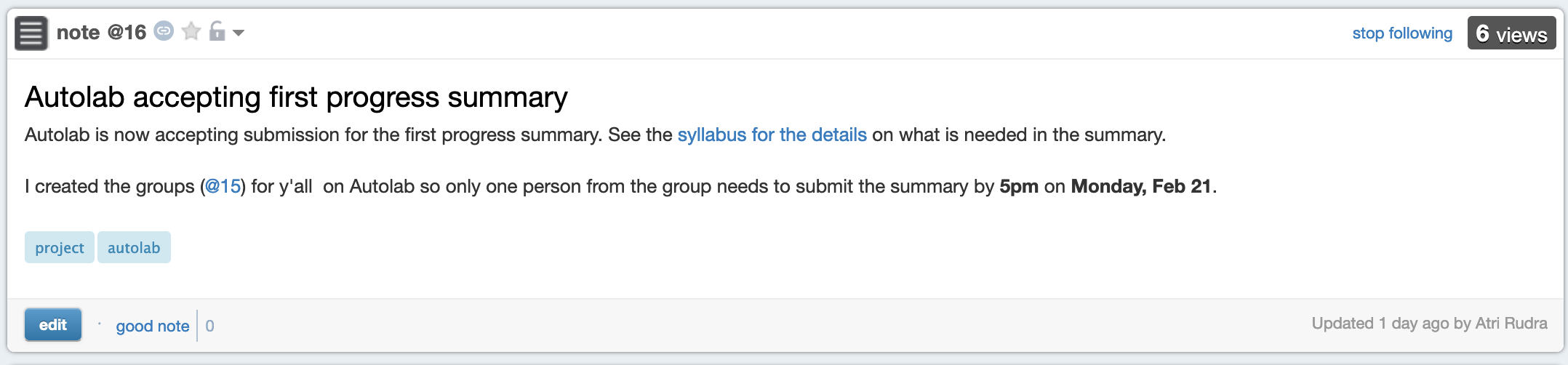 Relation to problem statement
Real world goal
Real world mechanism
Learning problem
Data collection mechanism
Which data to collect?
Data representation
Target class/model
Problem independent techniques
Evaluate error
Predict on test data
Model training
Training data set
ML model classes
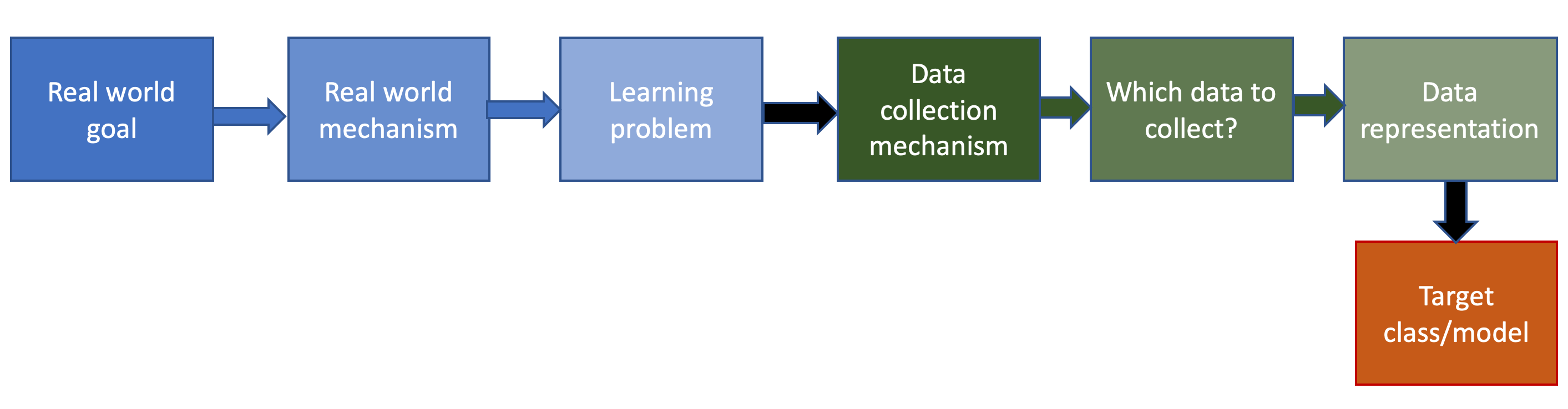 Restrict to two input variables
700
350
Predict risk of heart disease
Weights (kgs)
300
150
Height (cms)
For example…
700
350
80
Weights (kgs)
300
150
180
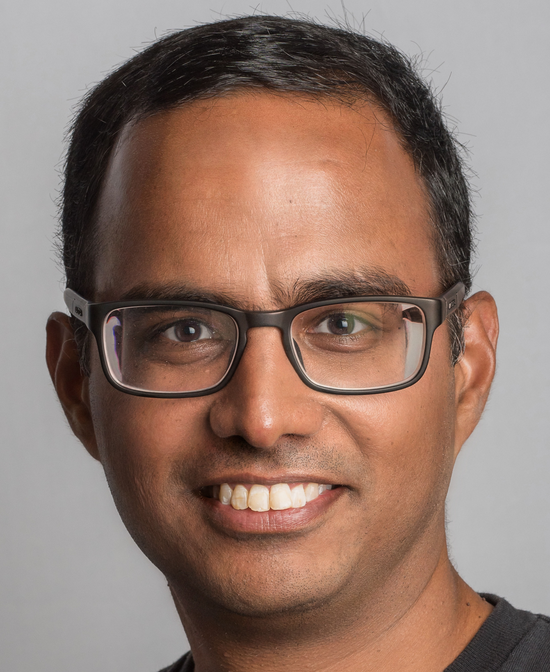 Height (cms)
Does every human get their unique point?
700
350
80
Discuss!
Weights (kgs)
300
150
180
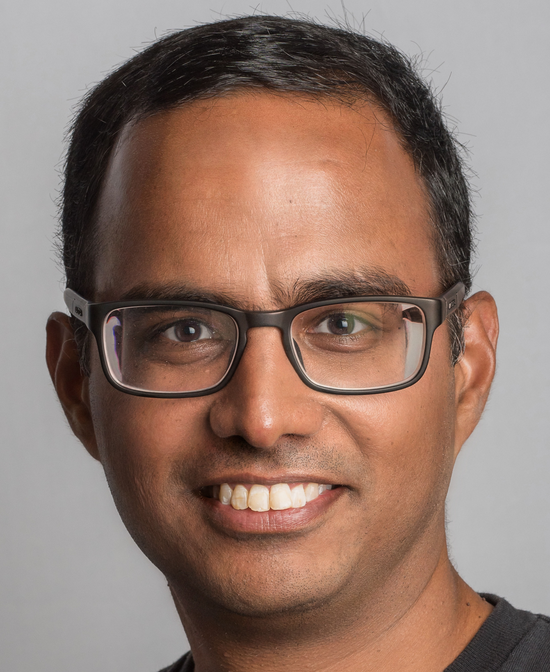 Height (cms)
Need more dimensions
Weights (kgs)
700
350
150
80
40
Height (cms)
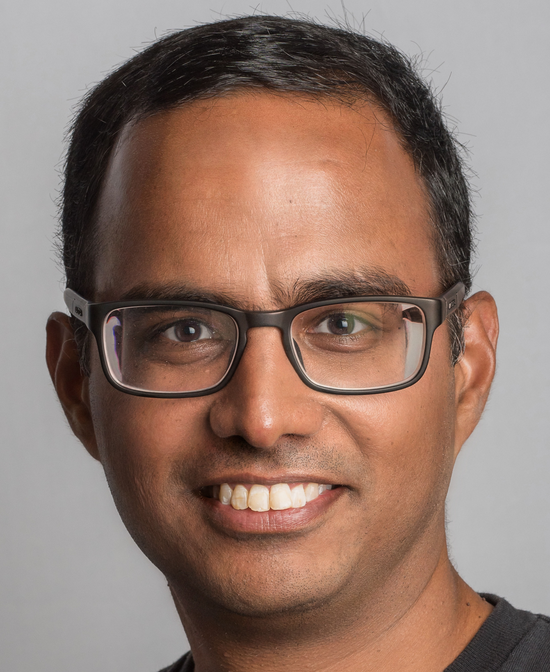 300
150
180
Age (years)
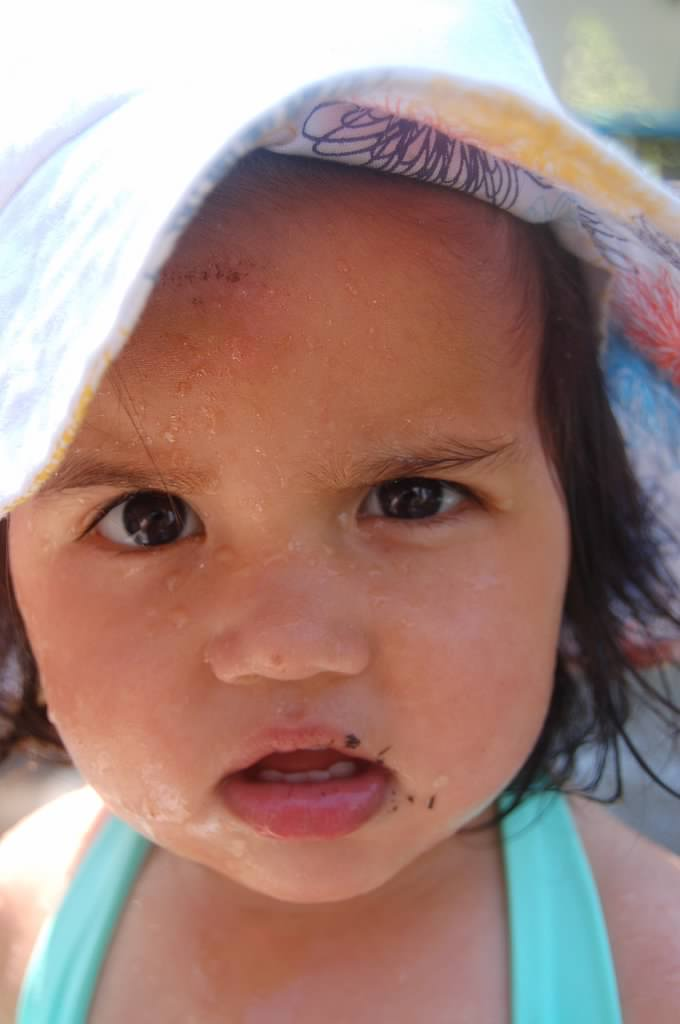 ?
Focus on binary classification
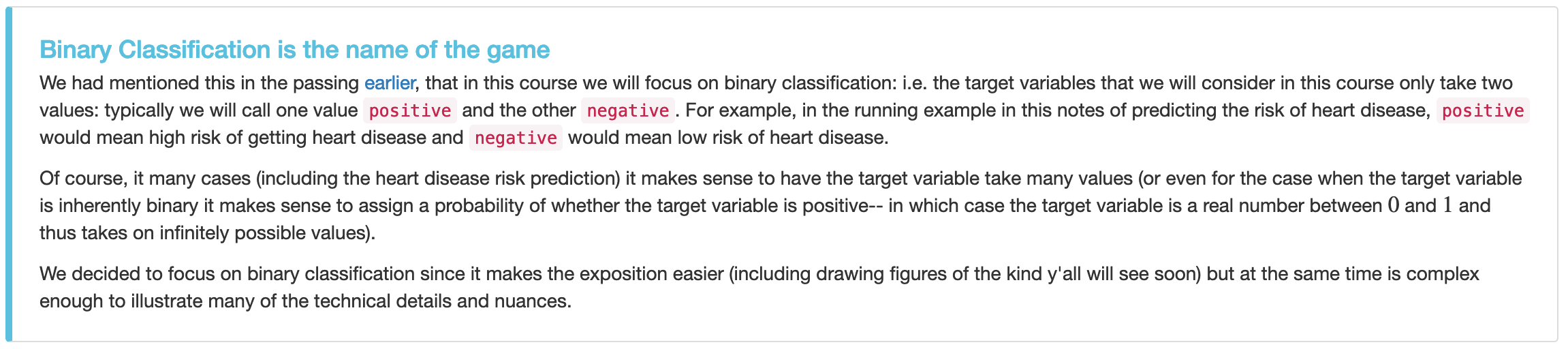 What is a model?
700
350
A ”curve”/function that labels every point either as positive (blue) or negative (yellow)
The line “defines” the model. Almost…
300
150
The colors can be flipped!
700
350
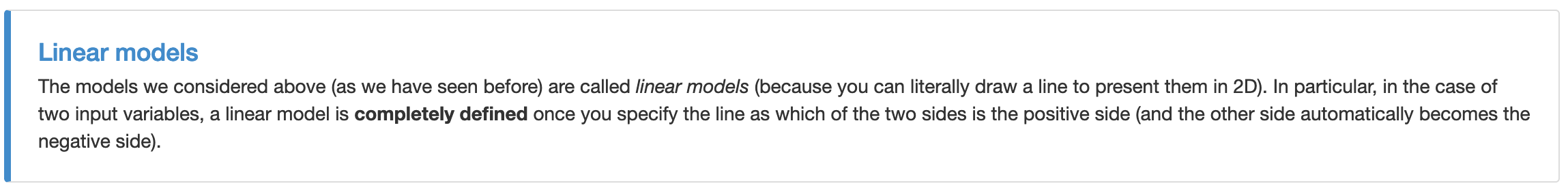 Weights (kgs)
300
150
Height (cms)
Can go beyond linear models: why not?
700
350
700
350
Weights (kgs)
Weights (kgs)
300
150
300
150
Height (cms)
Height (cms)
It can get crazier…
700
350
700
350
Weights (kgs)
Weights (kgs)
300
150
300
150
Height (cms)
Height (cms)
And crazier!
700
350
700
350
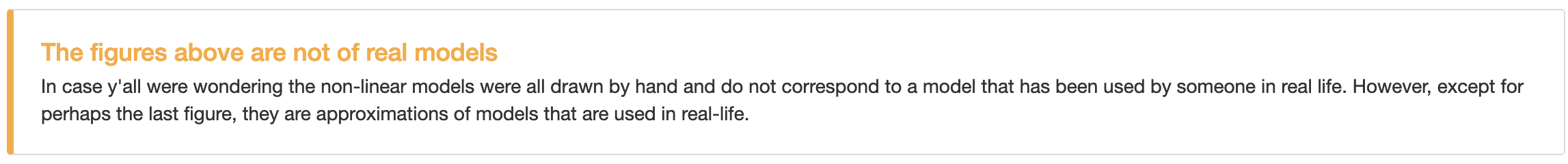 Weights (kgs)
Weights (kgs)
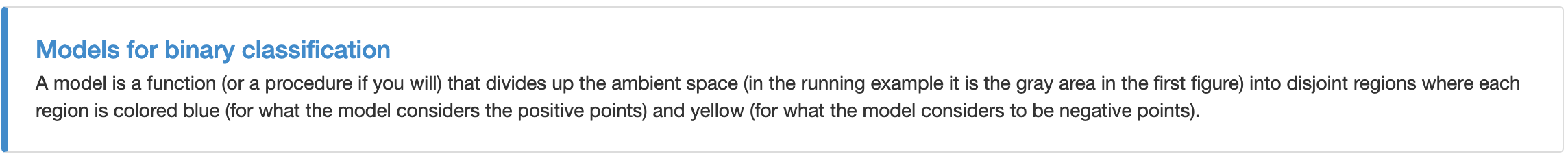 300
150
300
150
Height (cms)
Height (cms)
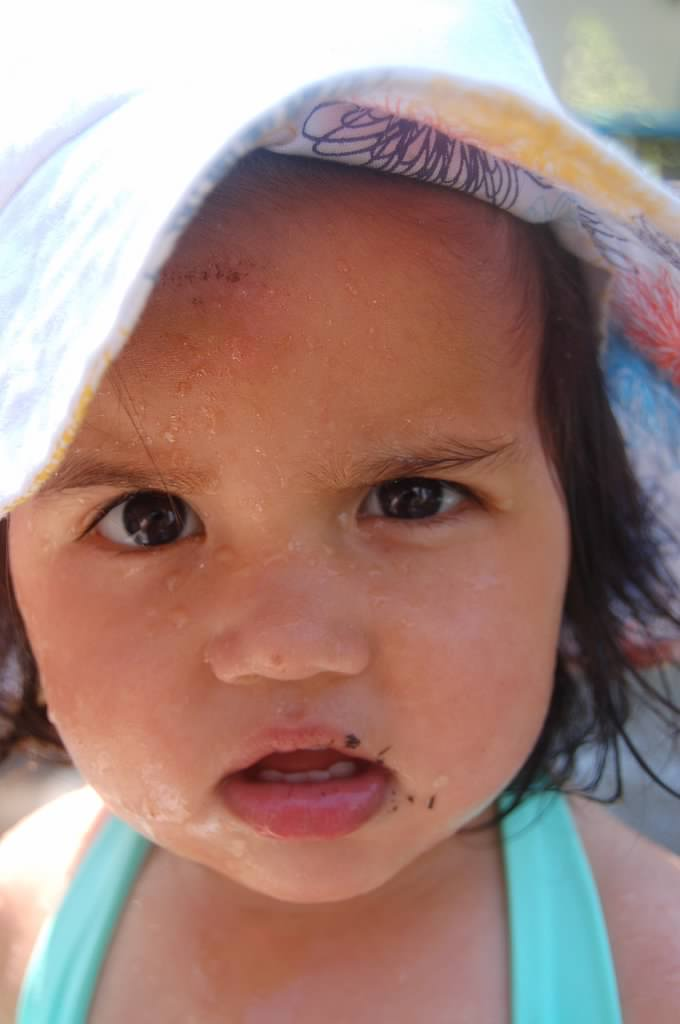 ?
Model class is independent from earlier steps
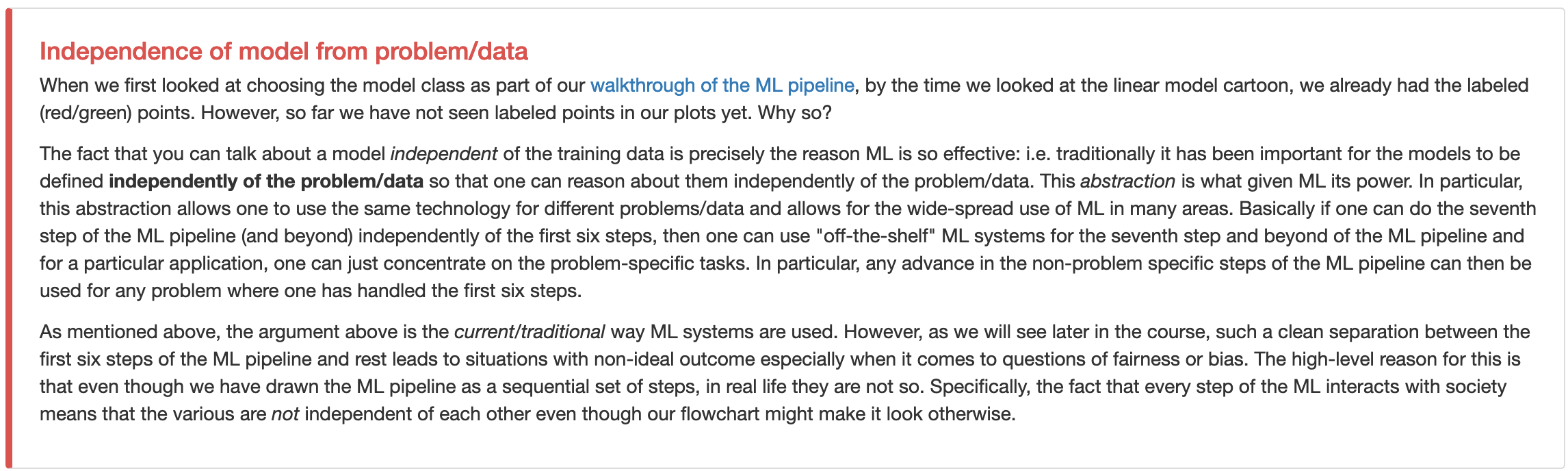 Is one model enough?
700
350
Weights (kgs)
300
150
Height (cms)
The earlier linear model works!
700
350
Weights (kgs)
300
150
Height (cms)
What if the labels are flipped?
700
350
Weights (kgs)
300
150
Height (cms)
The earlier linear model is terrible!
700
350
Weights (kgs)
300
150
Height (cms)
But the solution here is simple!
700
350
Is one linear model and its “complement” enough for all dataset?
Weights (kgs)
300
150
Height (cms)
700
350
700
350
700
350
700
350
700
350
700
350
700
350
700
350
700
350
700
350
700
350
700
350
700
350
700
350
700
350
700
350
700
350
700
350
300
150
300
150
300
150
300
150
300
150
300
150
300
150
300
150
300
150
300
150
300
150
300
150
300
150
300
150
300
150
300
150
300
150
300
150
We need a class  of models
Q1: Will linear models be enough for all datasets?
Q2: How should we define the class of linear models?
Can a linear model explain any of these?
700
350
700
350
700
350
700
350
700
350
700
350
700
350
700
350
300
150
300
150
300
150
300
150
300
150
300
150
300
150
300
150
More complex models
Can a finite list of linear models work?
How would you search among the infinitely many linear models (say in model training)?
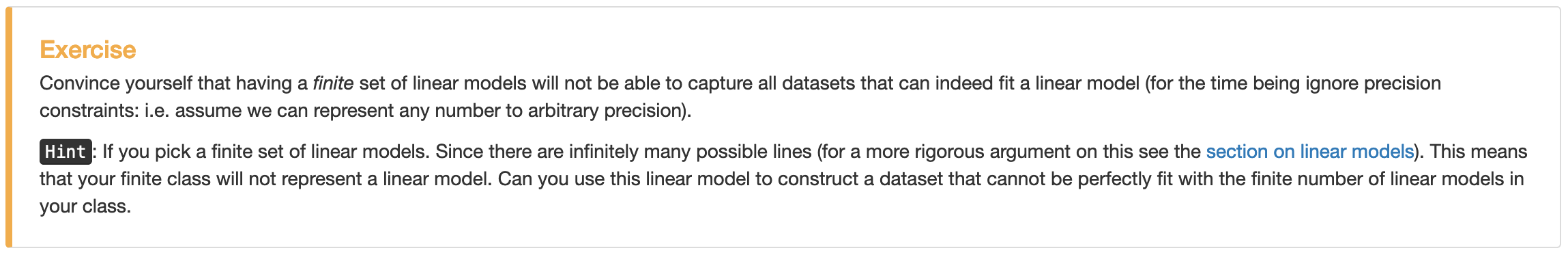 Need to include ALL infinitely many linear models
Does there always exist non-linear model?
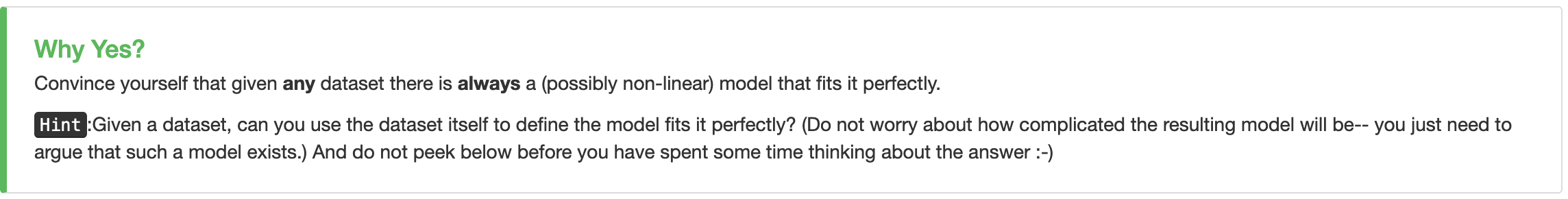 NO: model training will not work
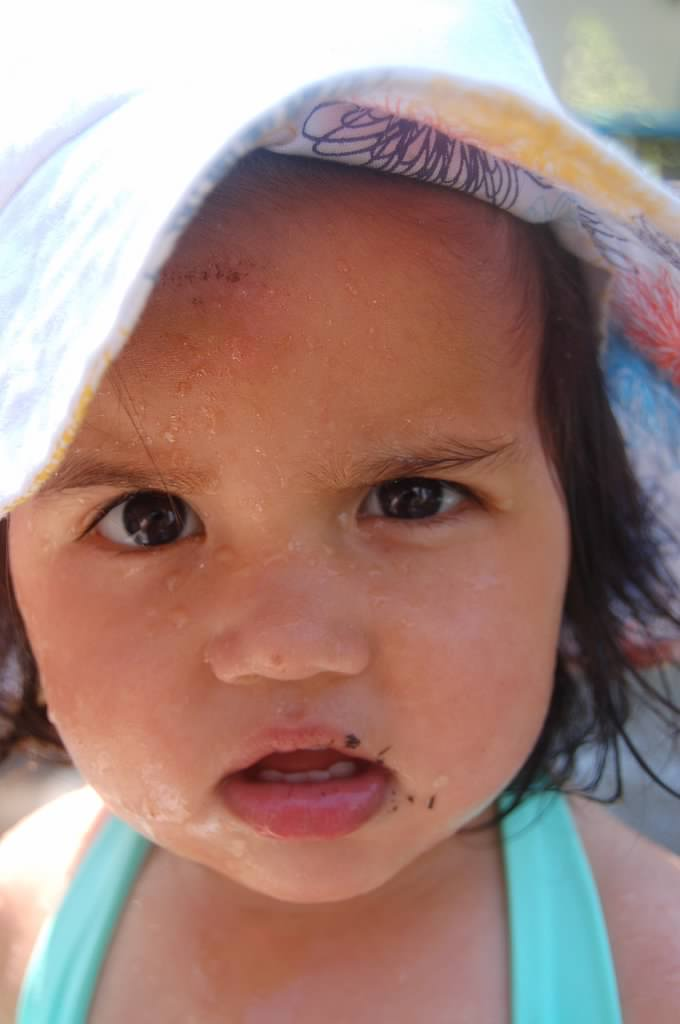 ?
What properties should a model class have?
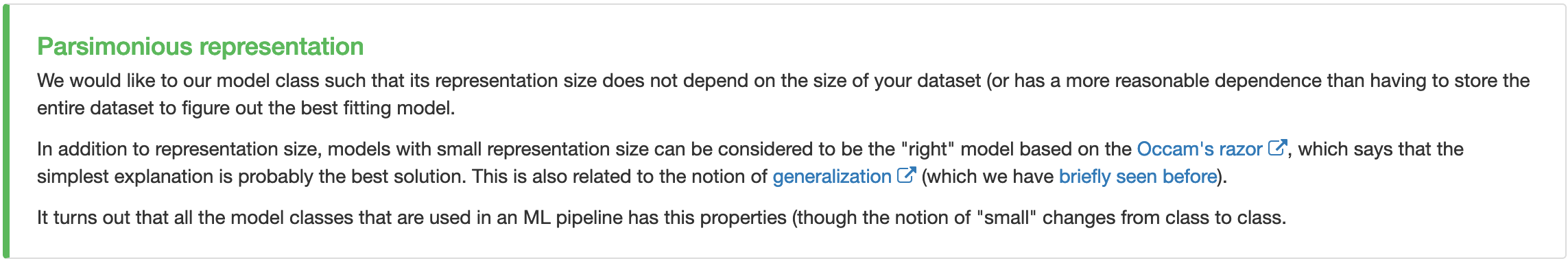 Discuss!
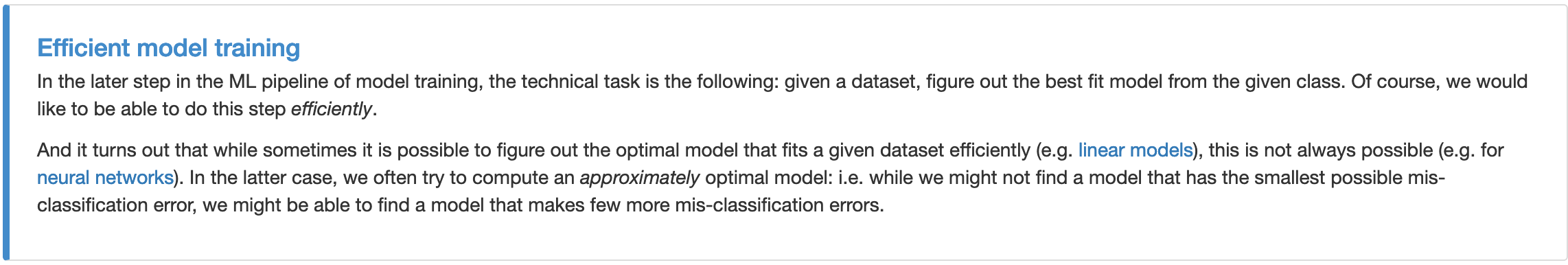 Are these properties enough?
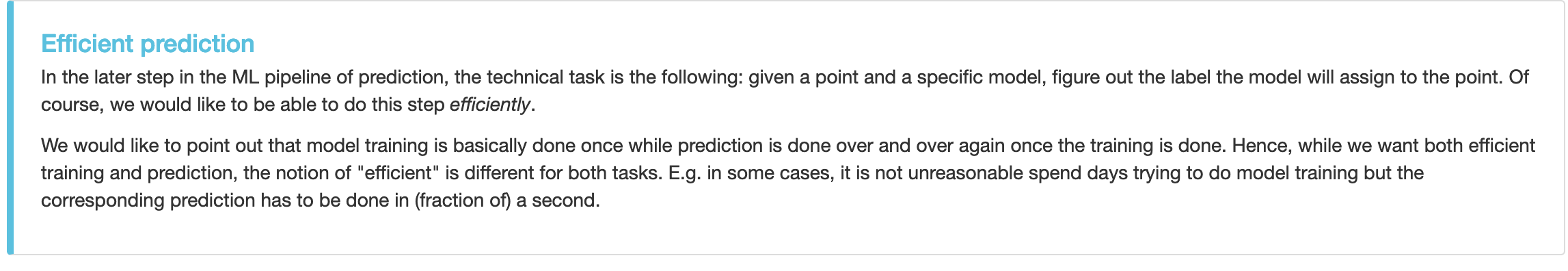 Other desirable properties
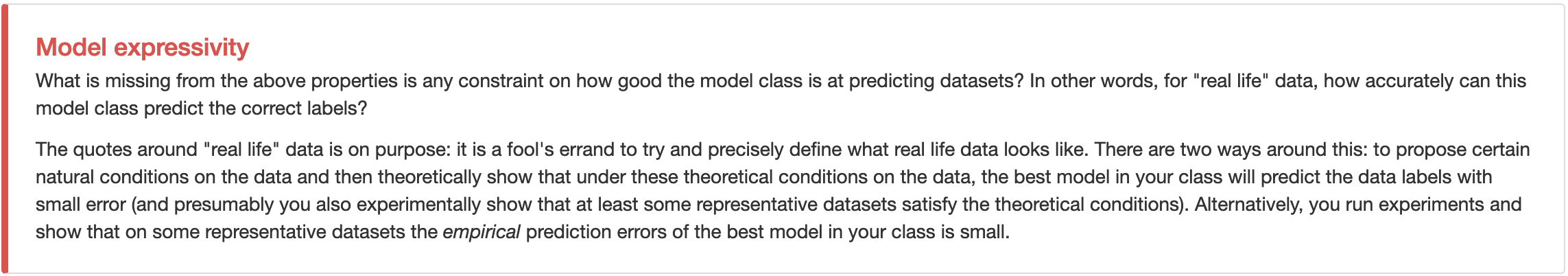 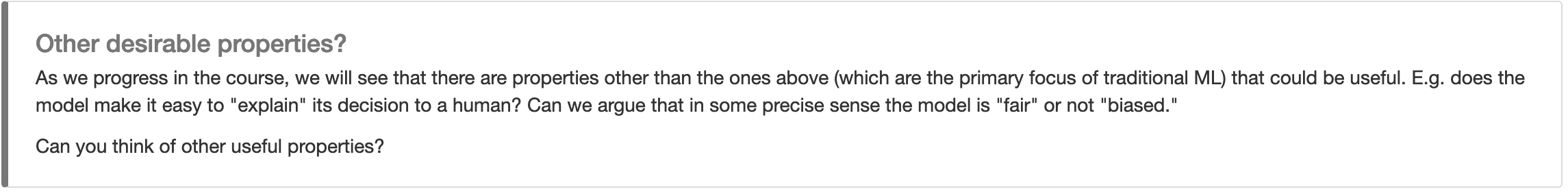 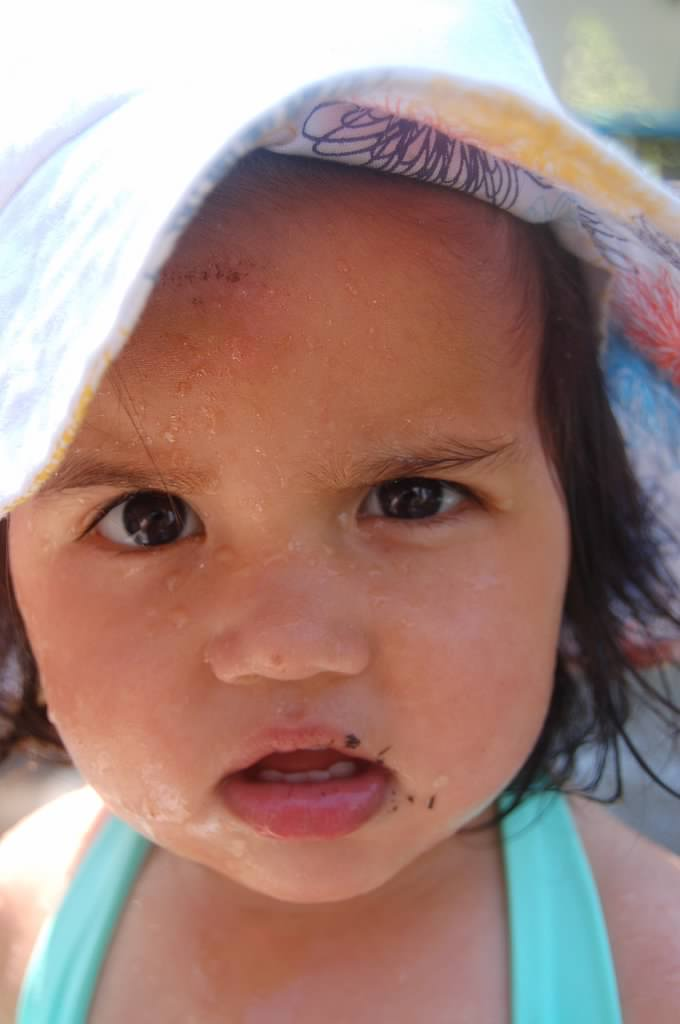 ?
Today’s pass phrase: Daphne Koller
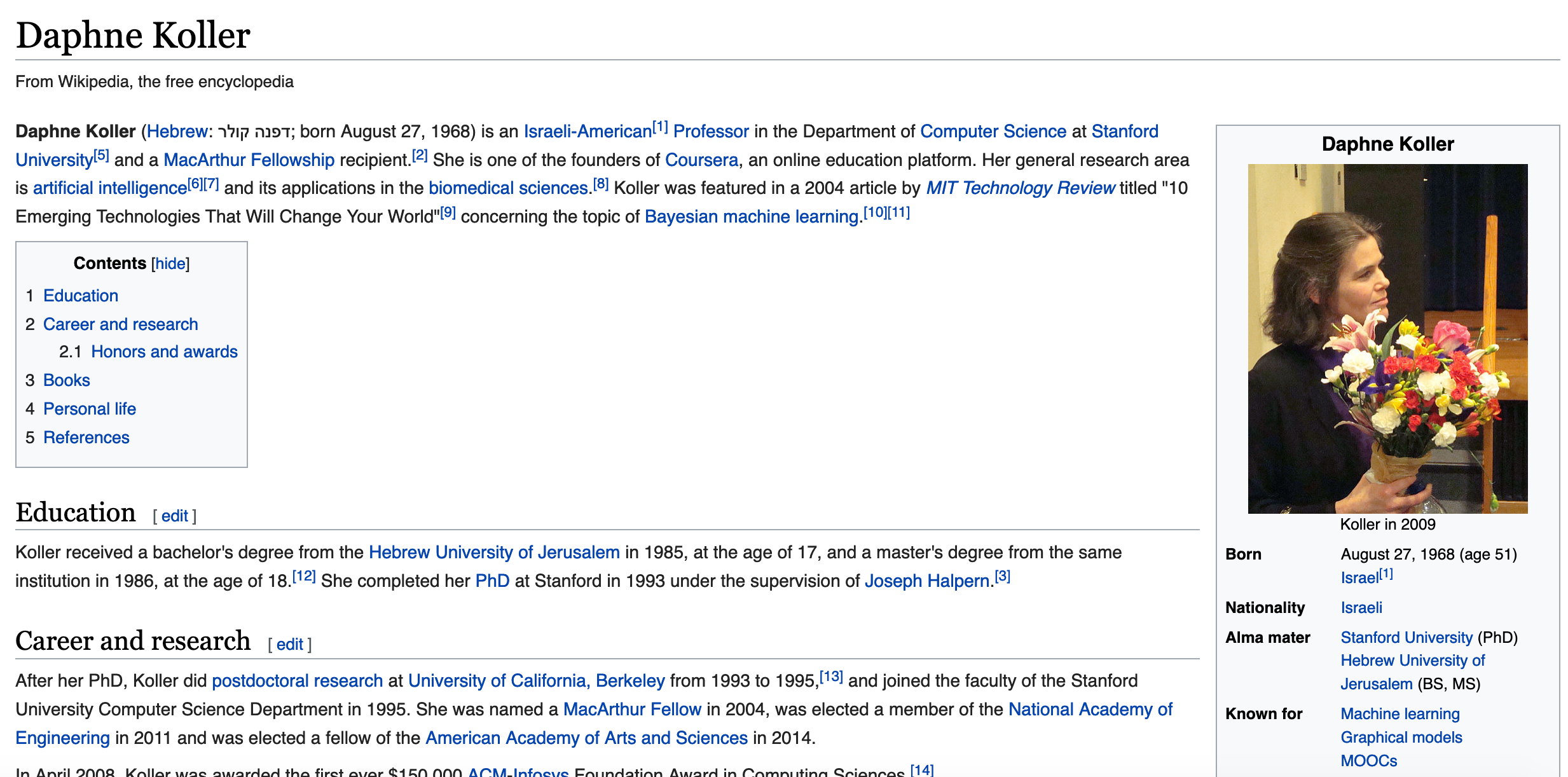 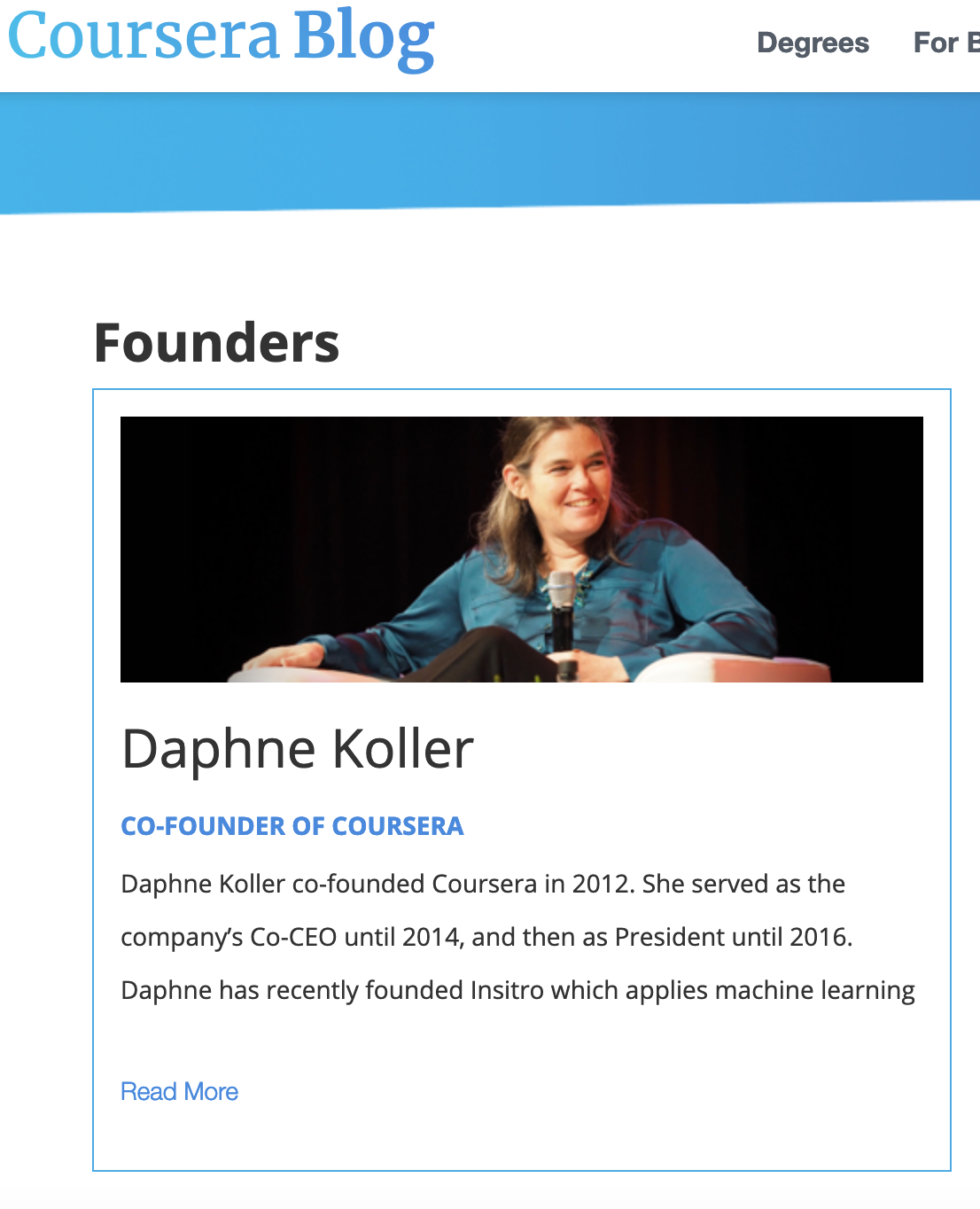 Linear models in more detail
Assume only ONE input variable
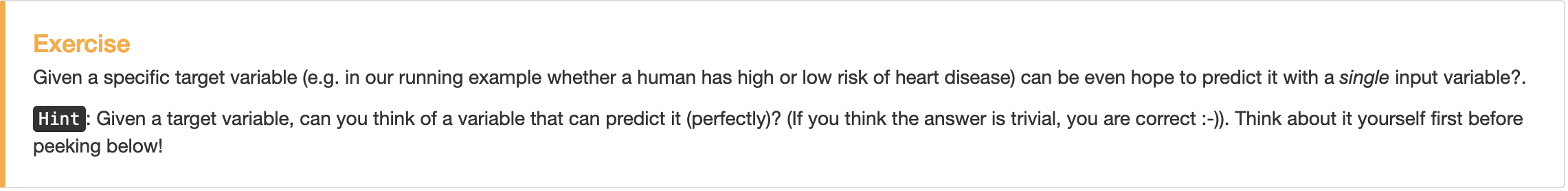 Body-Mass Index
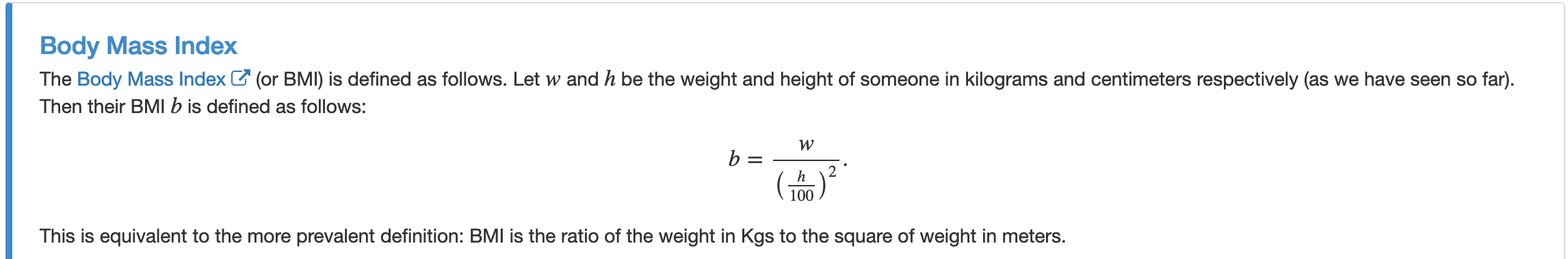 Moving from 2 variables to 1
700
350
80
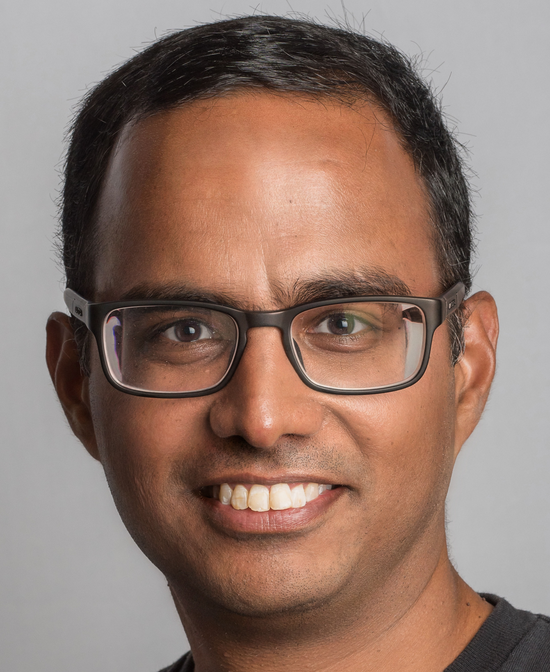 Weights (kgs)
BMI (kg/m2)
300
150
180
25
250
0
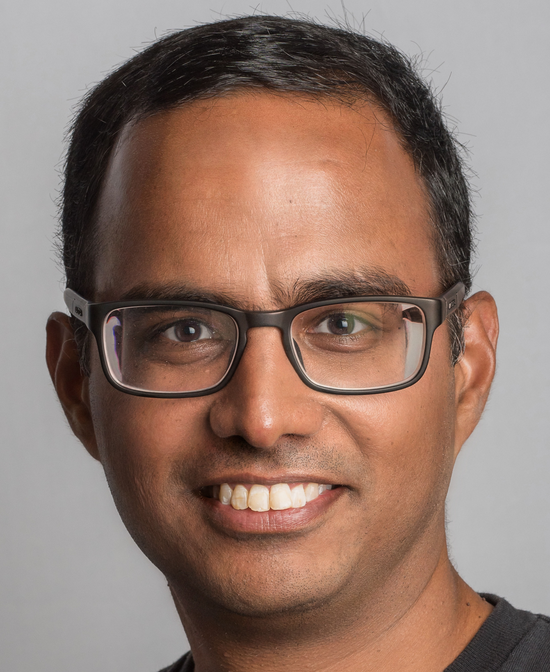 Height (cms)
Linear model for one variable
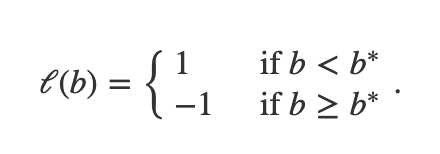 b
b
Why is this enough?
0
b*
0
b*
Can one variable linear model be of any use?
BMI (kg/m2)
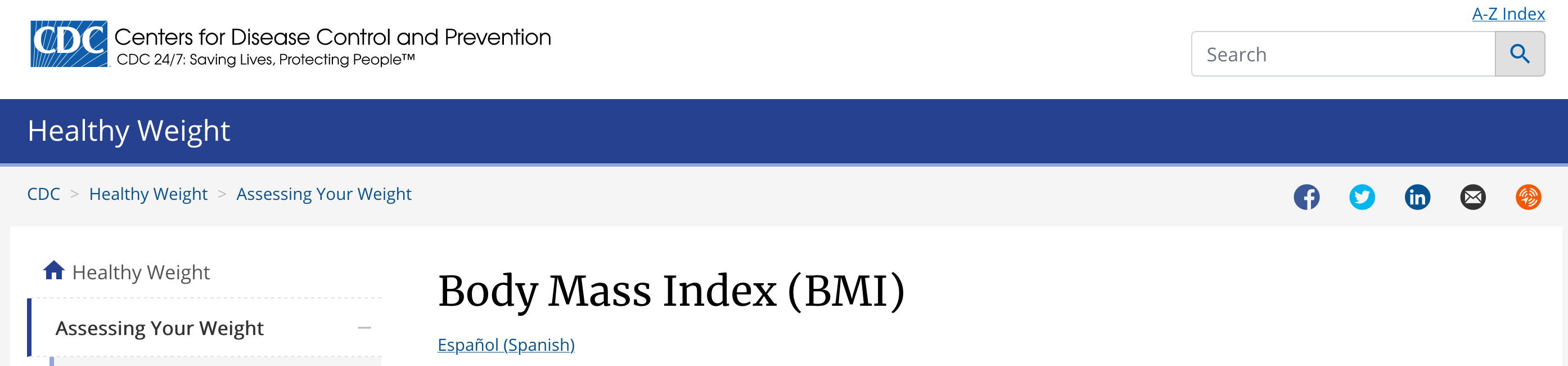 250
0
30
Parsimonious representation
Infinitely many possible values for b*  !!!
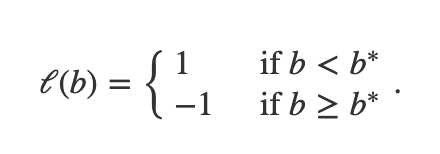 b
How many parameters do we need to determine a linear model?
bi+1
0
bi
b*
How many distinct values of b* must be considered?
Efficient model training
Given n choices for b*, what is an algorithm to compute optimal linear model?
About n2 steps
b*
b
0
bi
bi+1
Update error values in constant steps?
Other properties
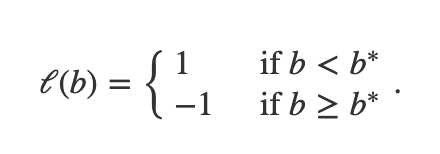 Efficient prediction?
Expressivity?
Explainability?
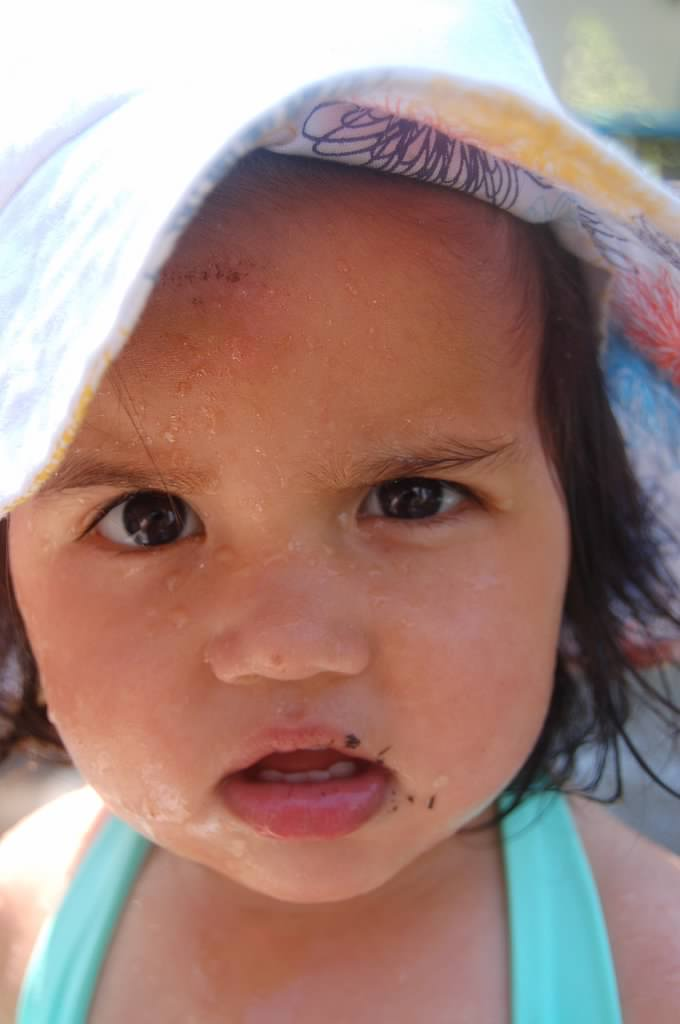 ?
Linear model in two variables
700
350
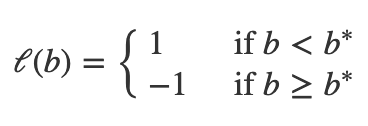 Natural generalization to 2 vars?
Weights (kgs)
300
150
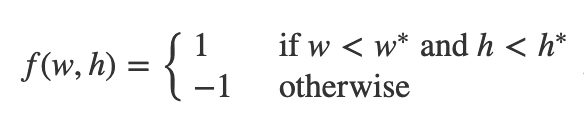 Height (cms)
Is this a linear model?
700
350
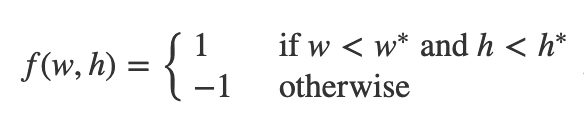 Weights (kgs)
300
150
Height (cms)
Back to the real linear model
700
350
Weights (kgs)
300
150
Height (cms)
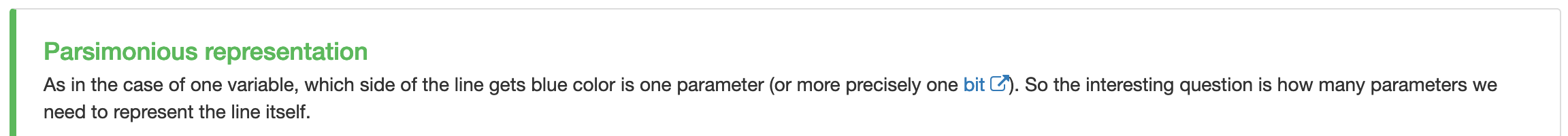 Intercept: parameter c
700
350
Weights (kgs)
c
300
150
c
Height (cms)
Slope: parameter m
700
350
Weights (kgs)
300*m
300
150
Height (cms)
We now have identified the line!
700
350
Total number of parameters?
300m
Weights (kgs)
Weights (kgs)
c
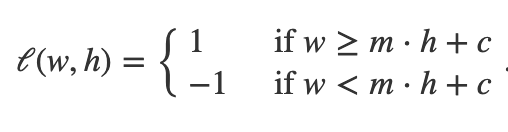 300
150
Height (cms)
Efficient model training
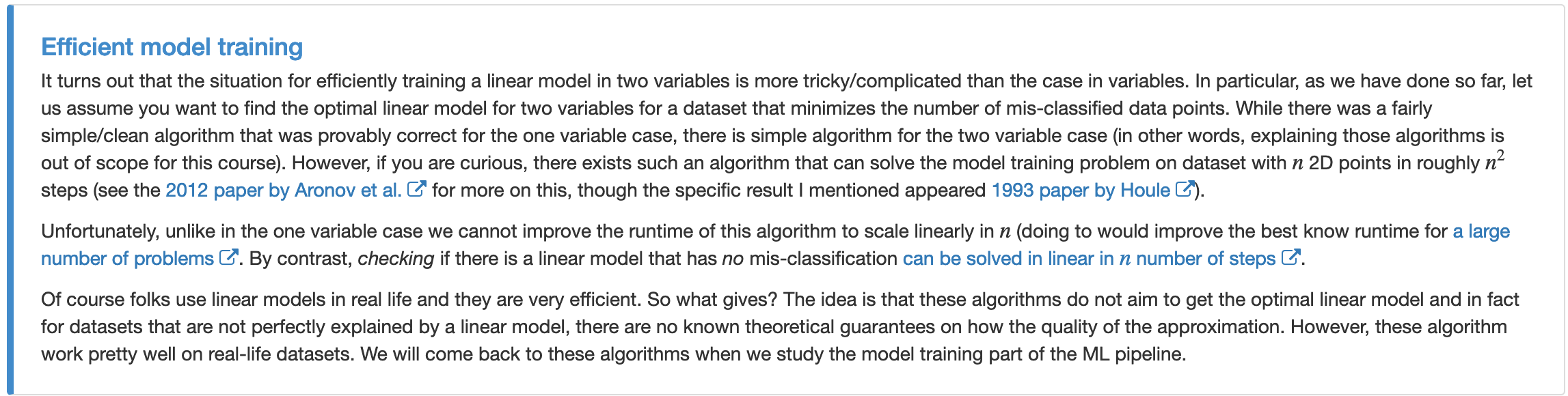 Other properties
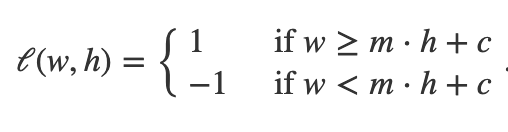 Efficient prediction?
More than two variables?
Expressivity?
Explainability?
Decision tree models
Heard of 20 Questions?
We already have seen a decision tree
700
350
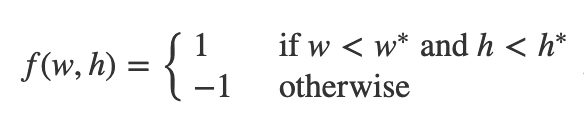 Weights (kgs)
300
150
Height (cms)